Figure 3. Activation of the HPA axis is not impaired in ΔMat mice. Plasma CORT levels were assayed under basal ...
Hum Mol Genet, Volume 25, Issue 4, 15 February 2016, Pages 728–739, https://doi.org/10.1093/hmg/ddv510
The content of this slide may be subject to copyright: please see the slide notes for details.
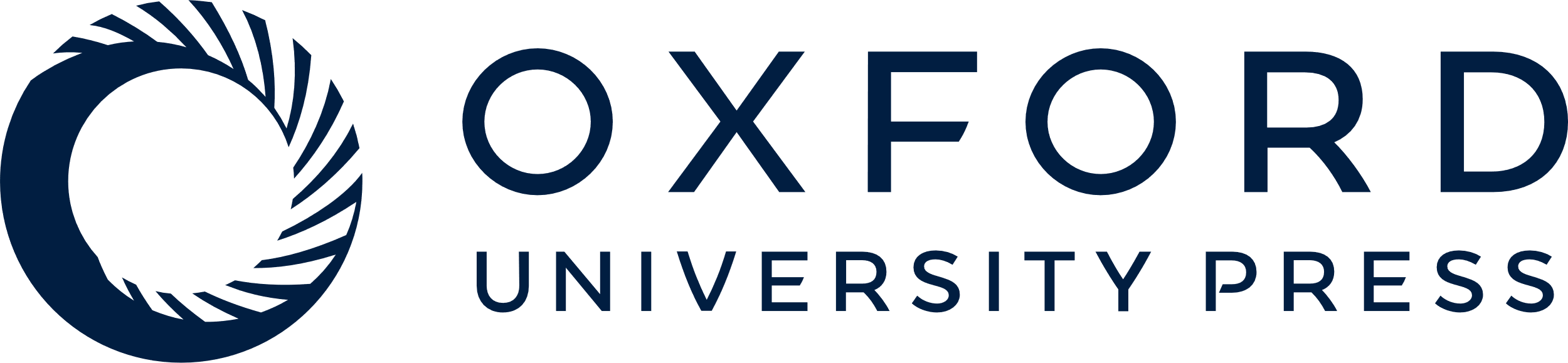 [Speaker Notes: Figure 3. Activation of the HPA axis is not impaired in ΔMat mice. Plasma CORT levels were assayed under basal conditions in the evening (7 pm) and morning (9 am) or shortly after a restraint stress (mice were placed in a ventilated 50 ml plastic tube for 30 min). The numbers of individuals analysed are indicated above the histograms. All data are presented as means ± SEM. ***P < 0.001 and **P < 0.01. ns: not significant.


Unless provided in the caption above, the following copyright applies to the content of this slide: © The Author 2016. Published by Oxford University Press. All rights reserved. For Permissions, please email: journals.permissions@oup.com]